Designing HLC-Compliant Assessments
September 30, 2020
What are the HLC Guidelines?
4.B. The institution engages in ongoing assessment of student learning as part of its commitment to the educational outcomes of its students.
The institution has effective processes for assessment of student learning and for achievement of learning goals in academic and cocurricular offerings.
The institution uses the information gained from assessment to improve student learning.
The institution’s processes and methodologies to assess student learning reflect good practice, including the substantial participation of faculty, instructional and other relevant staff members
But That Doesn’t Tell Us What To Do!
It is intentionally vague- guidelines are written to apply to a variety of types of institutions, different missions, different academic programs, and different student populations
There is no one-size-fits-all prescriptive solution
Each department must determine the processes and assessment tools that make the most sense for its curriculum and students
As such, the development of high-quality assessments takes a village
It is not a process of faculty designing one-off assessments every term from within a silo
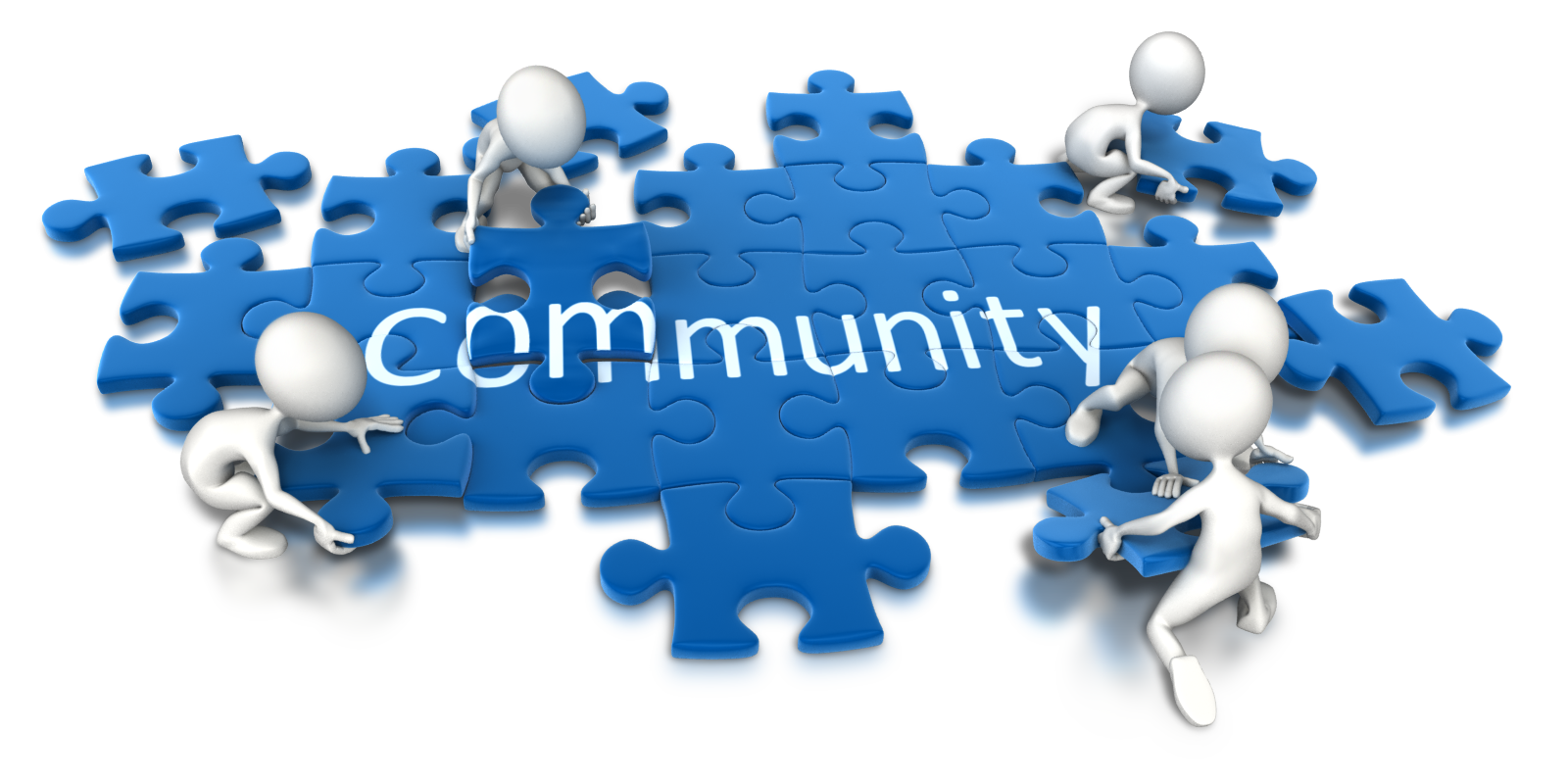 Criterion 4B in Detail
Component One:
The institution engages in ongoing assessment of student learning as part of its commitment to the educational outcomes of its students.

Do you/your department regularly take inventory of SLOs and ensure students are meeting them?
What are your class’ pass/fail rates?
Do you know what your program’s review process is? What evidence do you have that this process is happening?
Is every assessment directly related to the objectives of the course? Is that correlation demonstrated in the syllabus? See Sample Alignment of Objectives for a module.
Criterion 4B in Detail
Component Two:
The institution has effective processes for assessment of student learning and for achievement of learning goals in academic and cocurricular offerings.

How is learning measured and quantified?
Many classes list “participation” as a grading criterion 
How is this measured? 
How are rubrics incorporated into the online syllabus or modules? 
View Discussion Rubric for online discussion posts. 
How do we give participation points for in-class participation? Instructor grade sheets? Track number of contributions per student? Student participation logs?
How do we ensure learning is consistent across different instructors and sections?
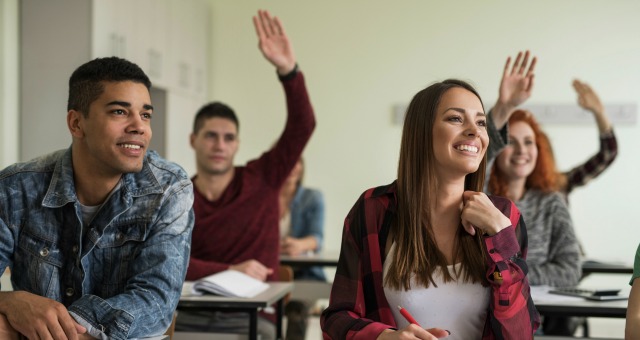 Criterion 4B in Detail
Component Three:
The institution uses the information gained from assessment to improve student learning.

What do you/your department do after assessment data is recorded? How does this data inform your teaching or assessment design?
Can you give an example of how your assessment information has been used to positively impact student learning?
How do you or your department engage in formal item analysis?
Criterion 4B in Detail
Component Four:
The institution’s processes and methodologies to assess student learning reflect good practice, including the substantial participation of faculty, instructional and other relevant staff members

How are you involved in creating your course’s assessments? What guidance or support do you receive?
Do you have a voice in the process? How do you make recommendations or suggestions? Do you have regular access to your colleagues to discuss these issues?
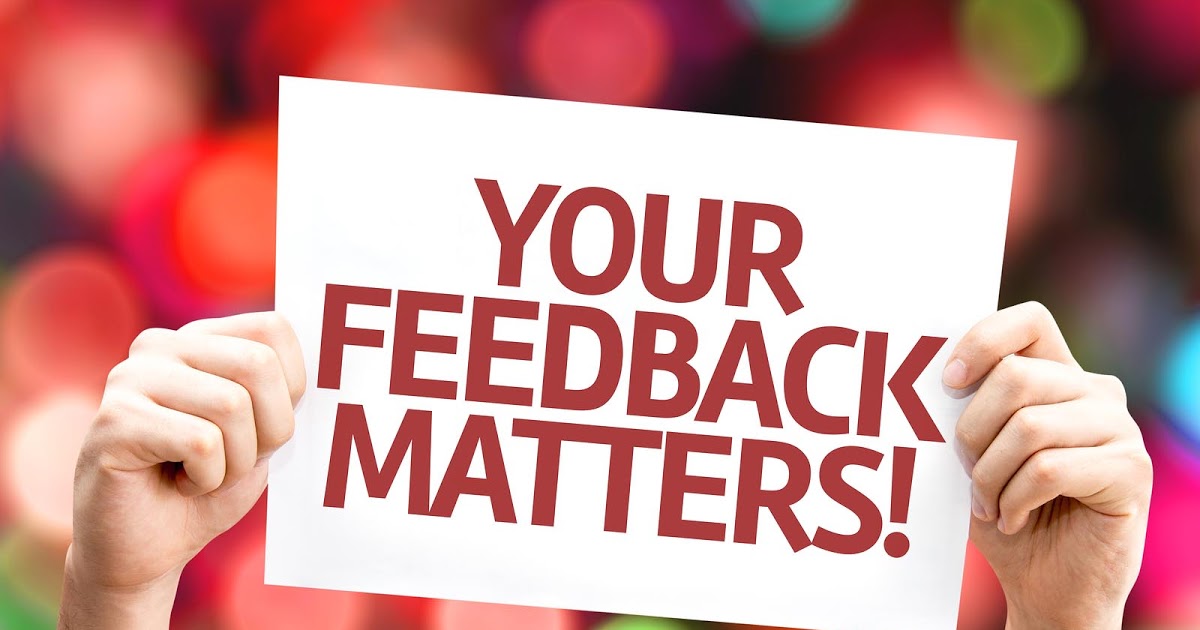 Additional Resources
Learn more about the Quality Measures template here:
https://www.qualitymatters.org/sites/default/files/PDFs/StandardsfromtheQMHigherEducationRubric.pdf

Specifically regarding assessment, the template suggests:
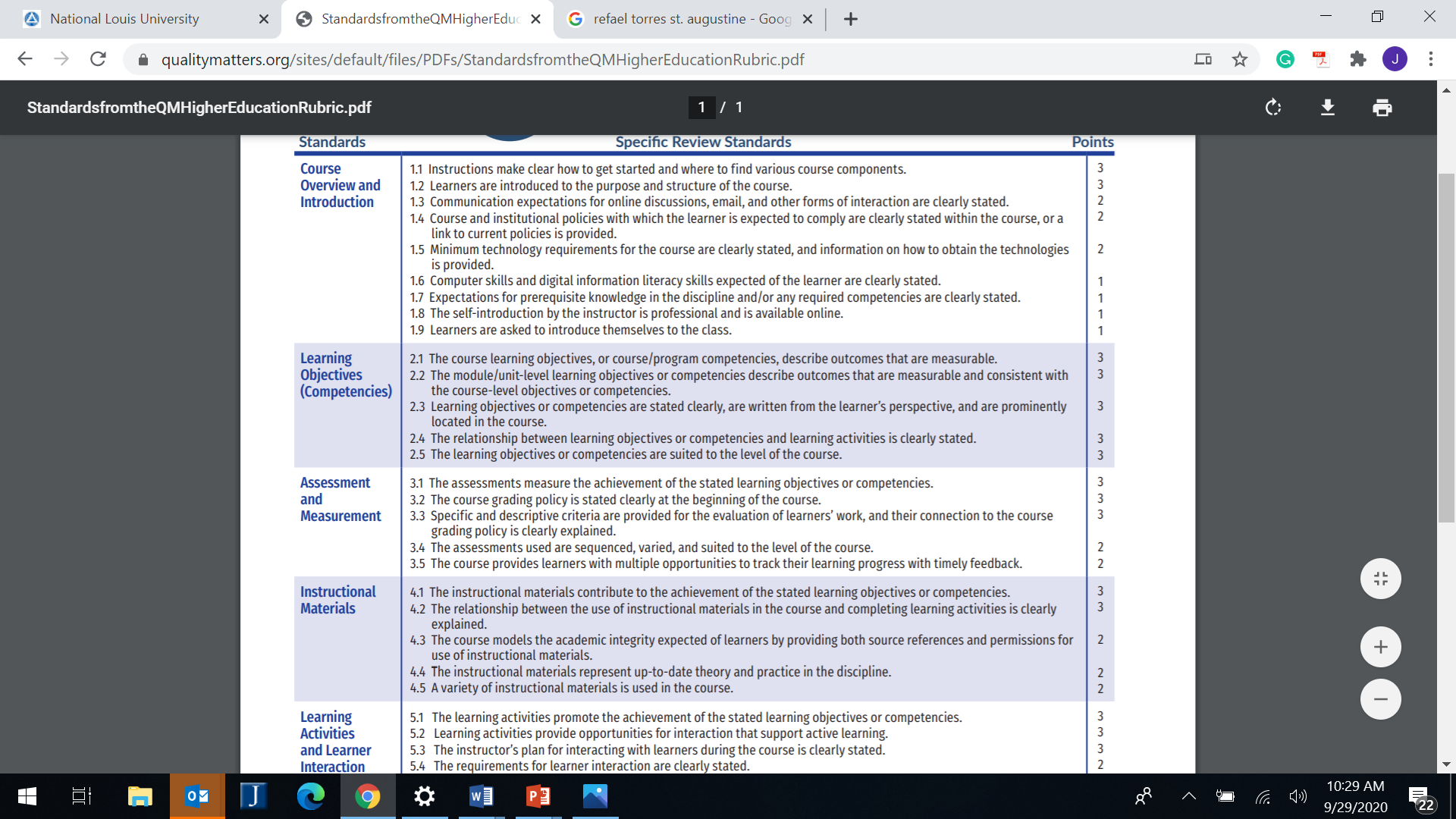 Thank you for Attending
Additional Q&A